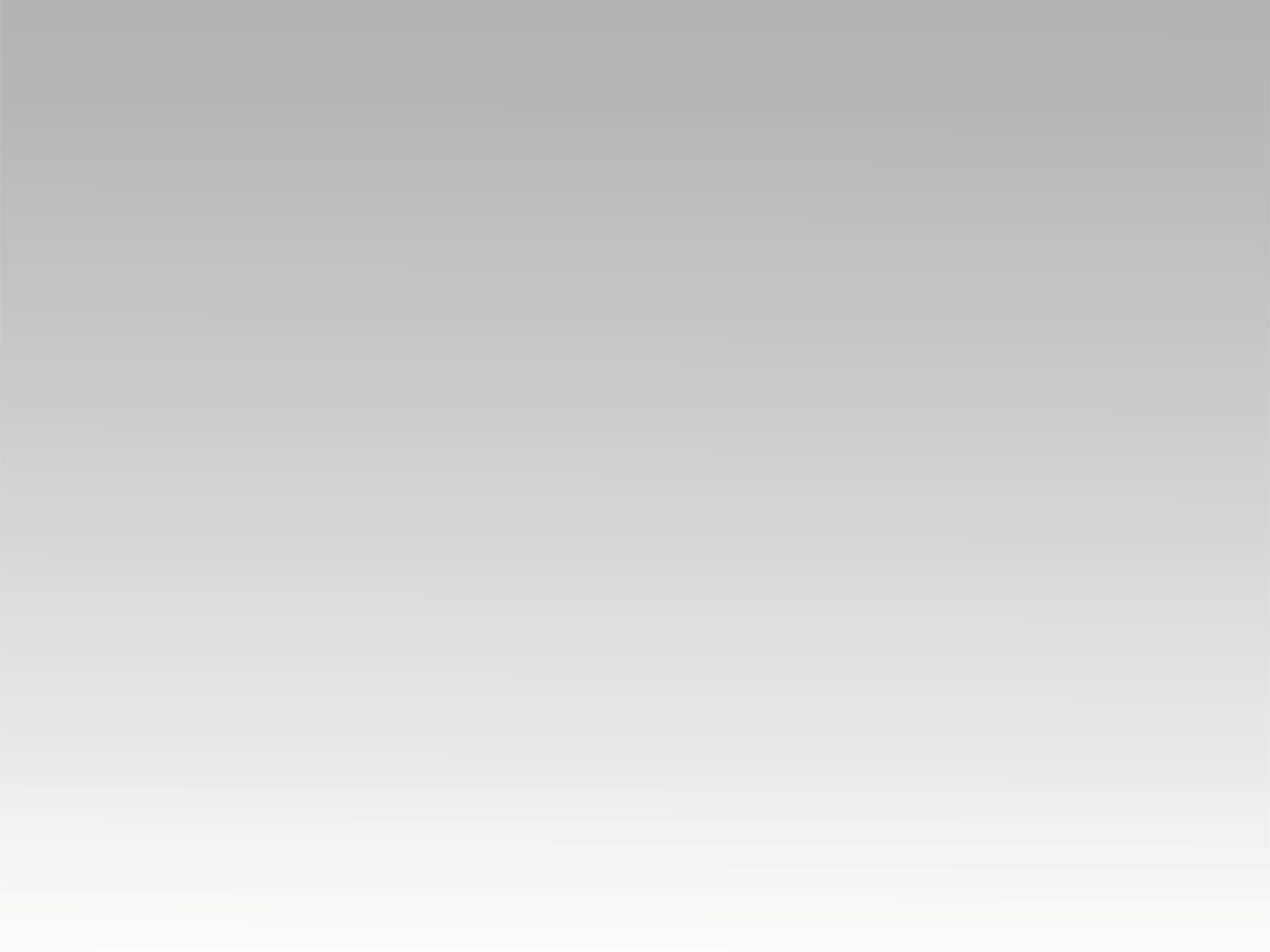 تـرنيــمة
أبطال احنا الأبطال
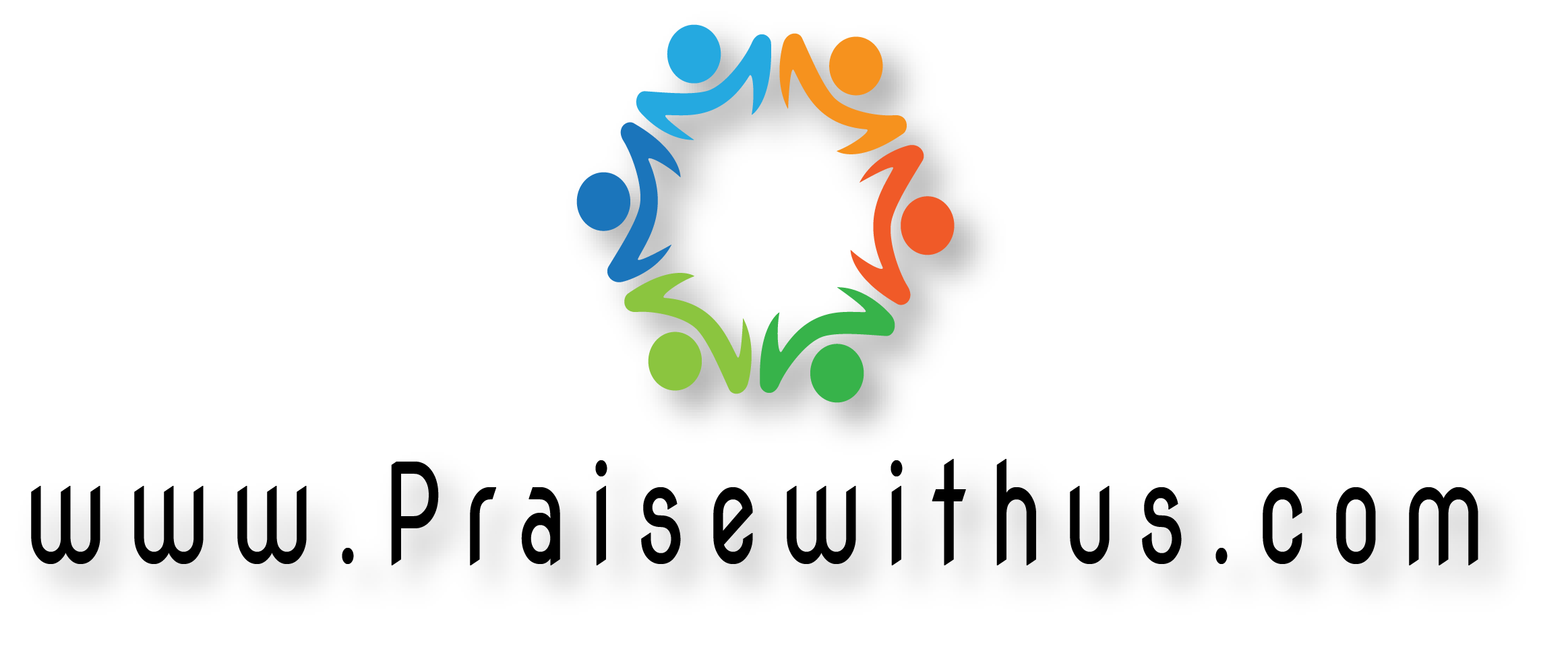 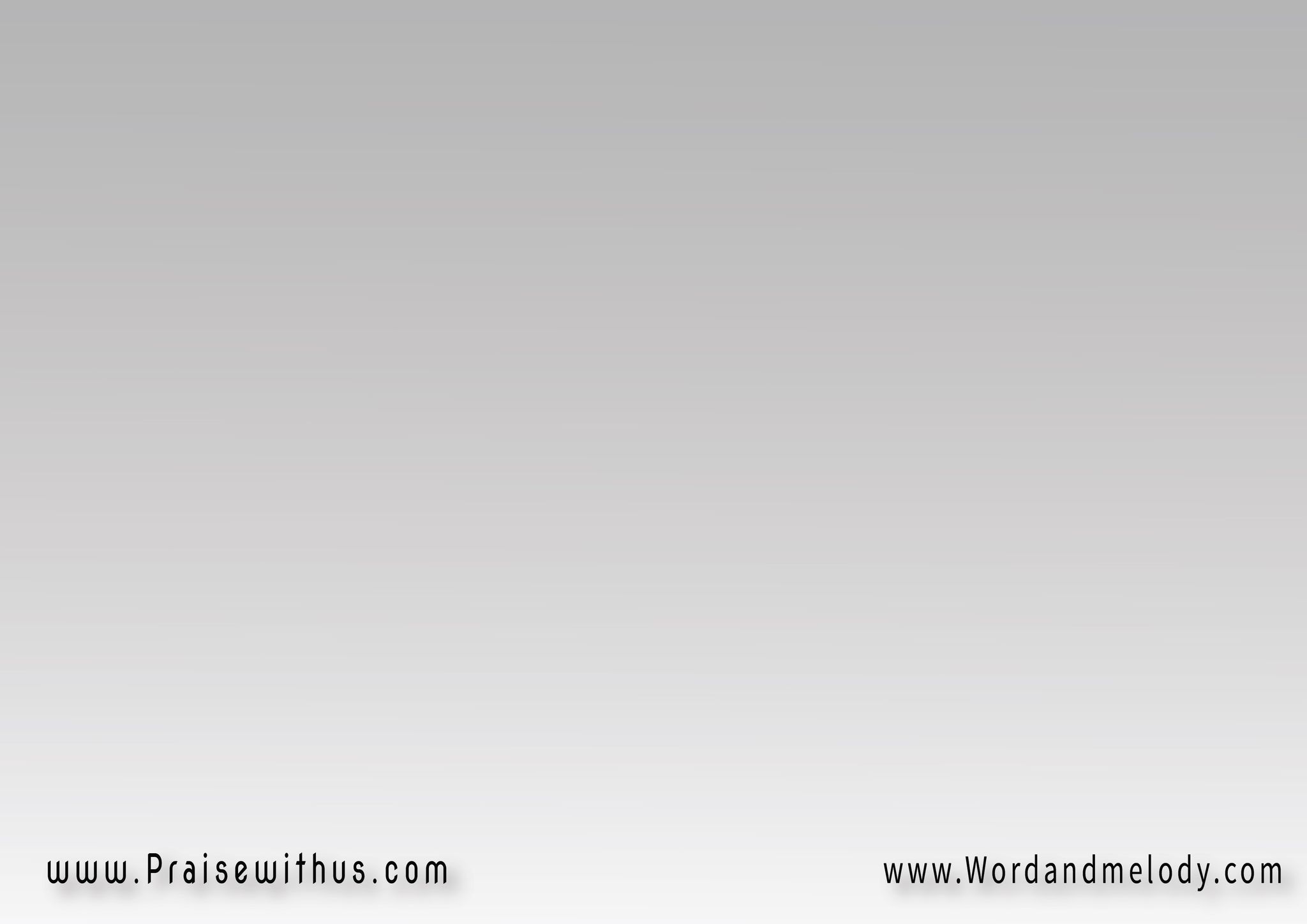 القرار: 
أبطال احنا الأبطال 
أبطال بيسوع احنا أبطال
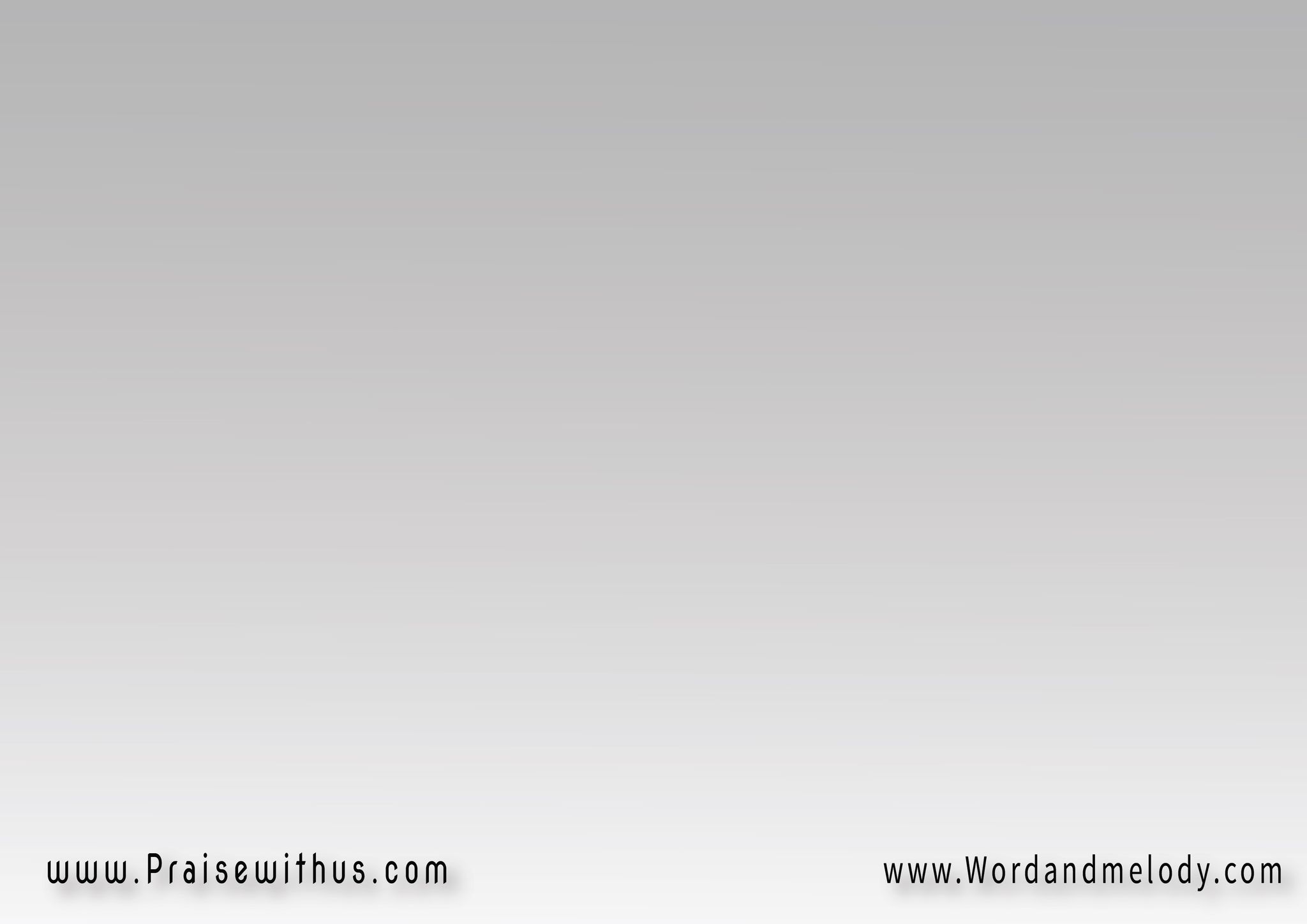 1-
(هانغيَّر احنا عالمنا 
مين هايقف قدامنا؟
بيسوع هانحَقق أحلامنا 
ده احنا فيه أبطال)2
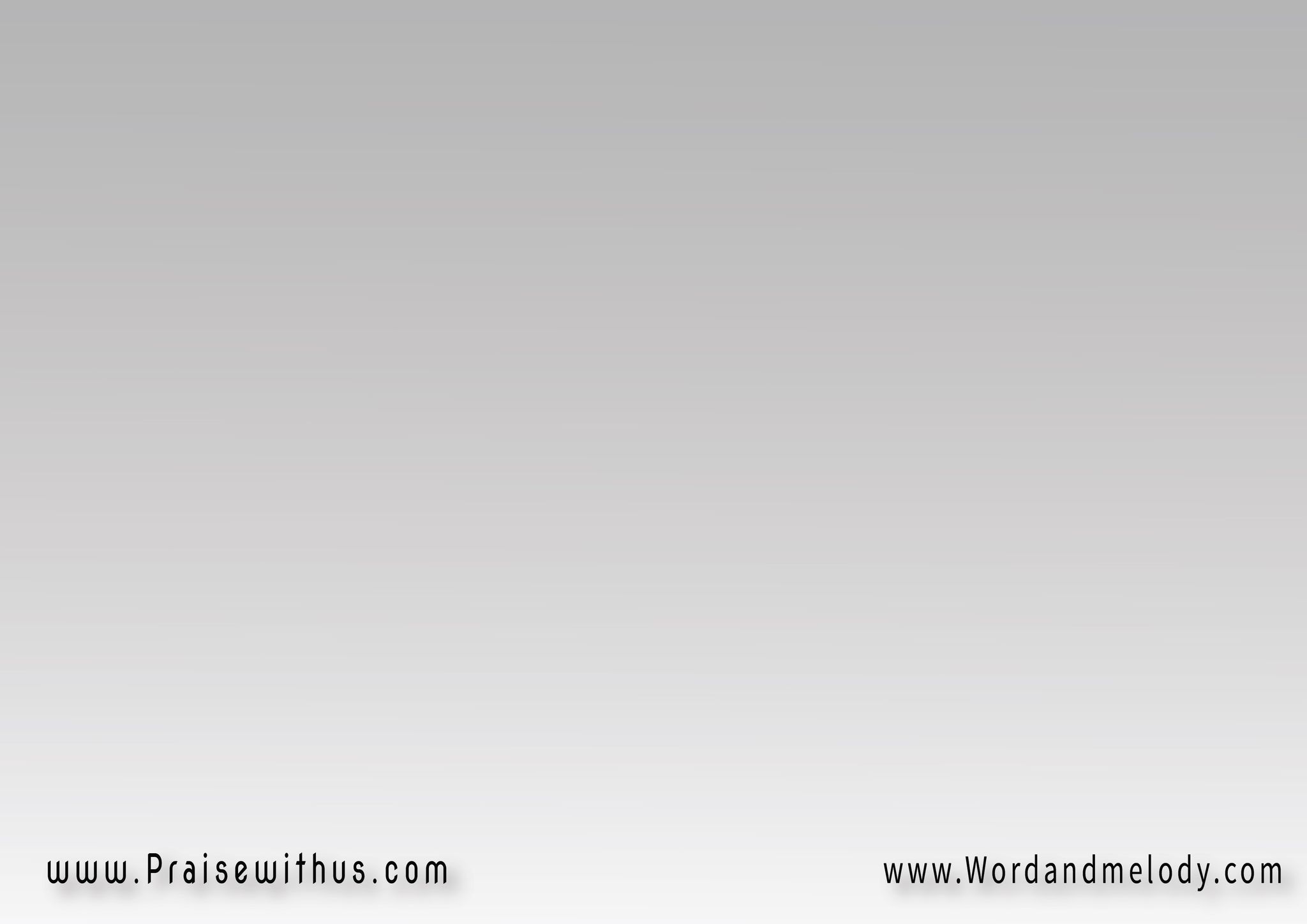 القرار: 
أبطال احنا الأبطال 
أبطال بيسوع احنا أبطال
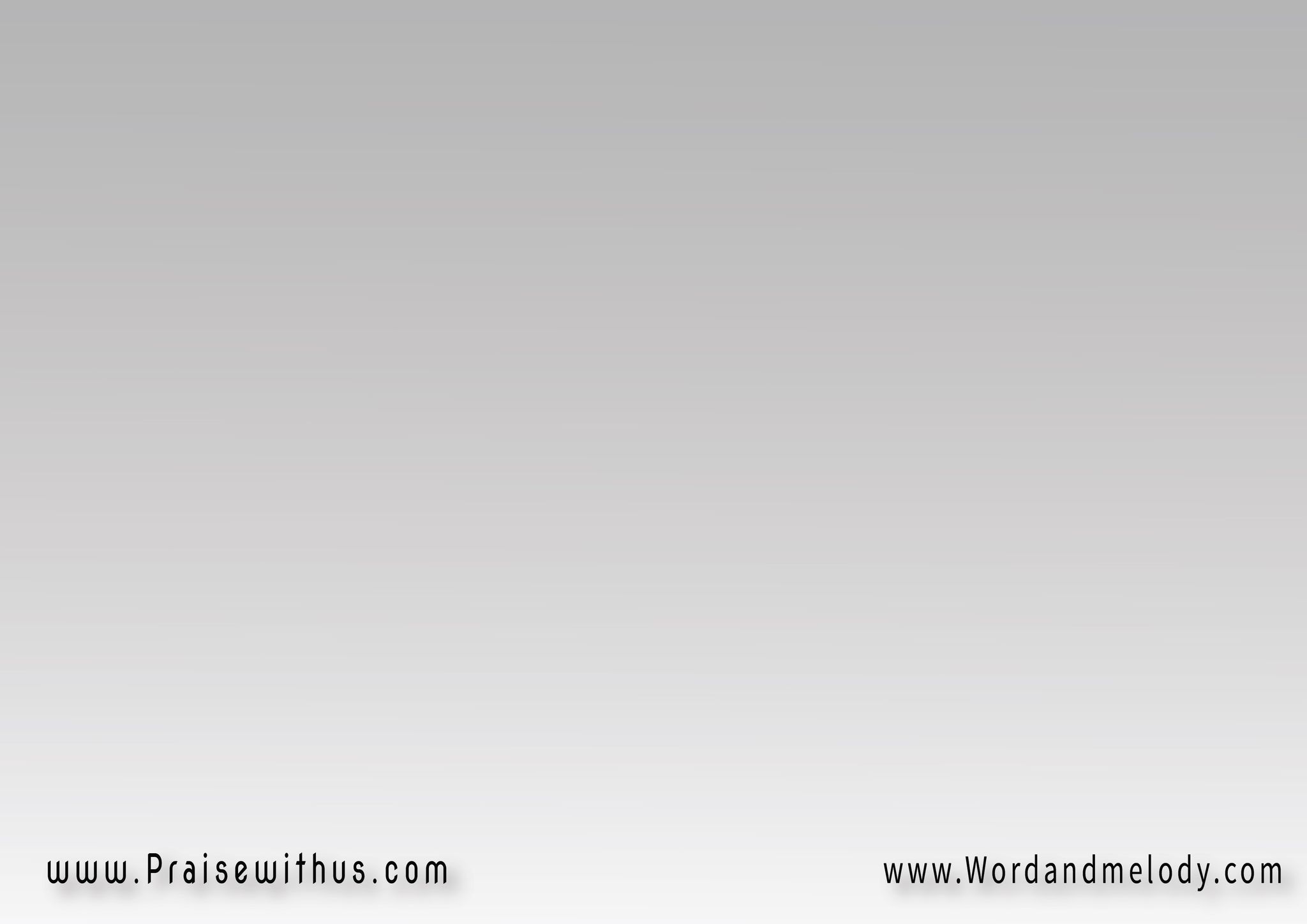 2-
(نتحدى وبكل رجولة
 في السكة نخسر معقولة!
ده يسوع ده ضمان البطولة
 ده احنا فيه أبطال)2
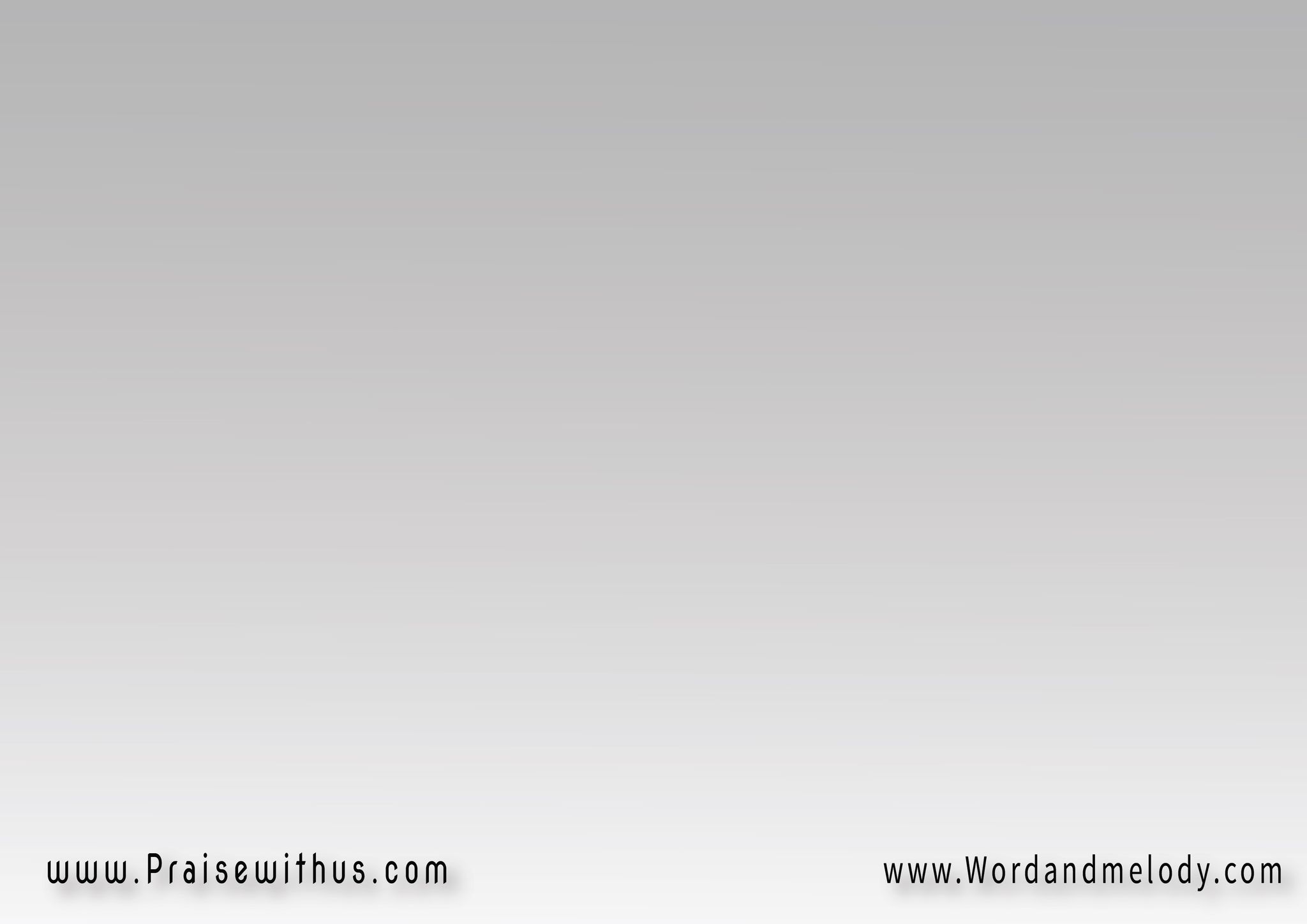 القرار: 
أبطال احنا الأبطال 
أبطال بيسوع احنا أبطال
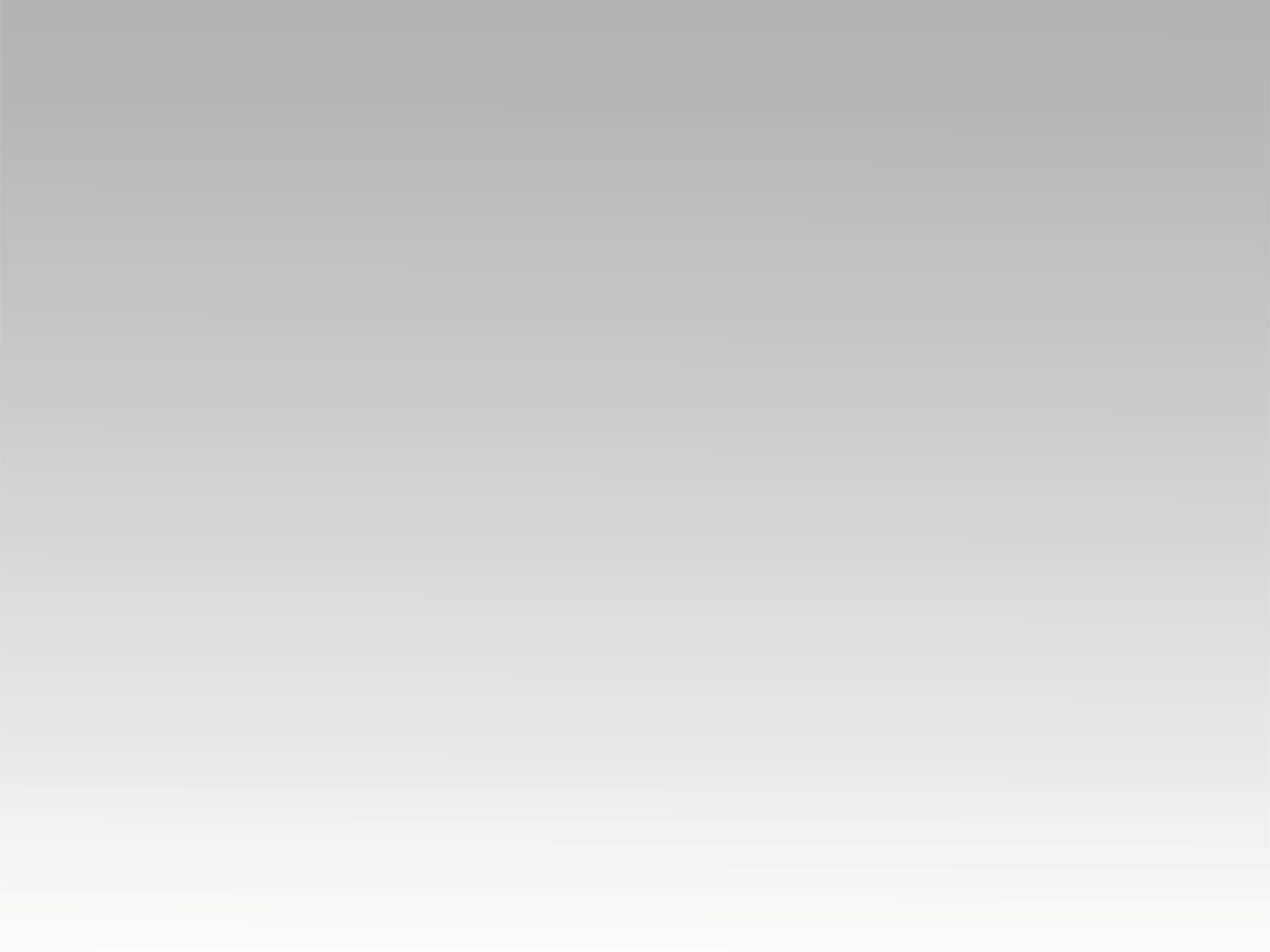 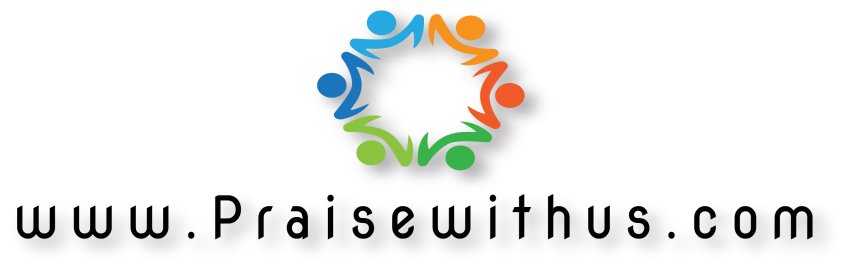